キャリアデザインⅠ：第９回～自分づくり①～
アドラー心理学の前提となる考え方
①「人は変われる/人は誰でも幸せになれる」
②　行動目標と心理目標について
○行動面の目標→（・自立すること　・社会と調和して暮らせるということ）
○行動を支える心理面の目標→（・わたしには能力があるという意識　・人々はわたしの仲間であるという意識）
ワーク①　
■先週の課題である「自分の長所１００個」をペアになって伝え合ってみよう

■長所を伝え合っての感想を書いてみよう：
考えてみよう①～人と人との関係について考えてみよう～
①パーソナリティの違いを認める
→
→

②対人関係を円滑に進めるために

→対人関係を競争として捉えない（競争しなければ仲間になる）
→対人関係を権力争いとして捉えない
ワーク②：現在持っている価値観を探る～あなたが大事にしているモノは何！？
下記「人が大切にする14の価値観」の中からあなたが大事にしているモノにチェックしてください。
　※チェックした項目の中から上位５つに優先順位をつけて、その理由も書いてください。
□能力の活用　　 　□達成　　　　　　　　□美的追求　　　　　　 □愛他性　　　　　　　□自律
□創造性　　　　　　 □経済的報酬　　　 □ライフスタイル　　　 □具体的活動
□社会的評価　　　 □危険性　　　　　　 □社会的交流性　　　 □多様性　　　　　　  □環境
１．
２．
３．
小学校　　　　　　　　　　　　　中学校　　　　　　　高校
ワーク③：なぜその価値観を持つようになったのか？自分史を書いて思い出してみよう※喜怒哀楽、達成、挫折、印象に残っている記憶など思いつくままに書き込んでみよう。
0歳　      2  　   　 4 　　  　6  　　 　8  　　　10　  　　  12 　　 　14　　 　　16　 　　　 18　  　  20  　 　 22
ワーク④：ワーク③で書いた自分史を見て思い出してみよう

a:「自分が一番輝いていた（と思う）瞬間とその理由」　




b:「自分が一番輝いていなかった（と思う）瞬間とその理由」




！a:の「輝いていた瞬間」についてペアで話し合って、話し合った感想を書いておこう
考えてみよう②～社会と自分との調和ついて考えてみよう～

※ライフスタイルとは？→個人としての生き方のスタイル、性質
なお、アドラーは
「　　　　　　　　　　　　　　　　　　」「　　　　　　　　　　　　　　　　　　　　　　　　　」と述べている

○ライフスタイルの構成要素・自己概念→自分の現況についての信念「私は○○である」
・世界像→世界の現状についての信念「○○○はｘｘｘである」※○○には自分の周囲から広く社会的なワードが入る。ｘｘｘには自分が思うこと（自分の世界観で見えていること）が入る
・自己理想→自己、世界の理想についての信念「○○○は私に対して（私にとって）ｘｘｘｘであってほしい」
ワーク⑤：自分のライフスタイルを書き出してみよう
考えてみよう③～「自己受容」ついて考えてみよう～

※自己受容とは？
→「ありのままの自分を、いいも悪いもなく、そのまま認めて受け入れること」です。別の言い方をすれば「不完全な自分を等身大で受け入れること」
「あなたはあなたのままでいい。しかしいつまでもこのままのあなたでいいではない。」
考えてみよう④～原因論から目的論へ～

※原因論とは？

→過去の原因が現在に支配的な影響を及ぼしている。　過去の経験、環境、文化により人は形成される。

※目的論とは？

→未来の目標、目的が現在を規定する（「人間の行動には目的がある」）　その時人は「劣等感を抱えながら自己決定しなければならない」
→過去の積み重ねが現在を作ってはいるが、未来とは関係が無い
→その際の目的は「ためになるか、ならないか」で決まる
※自己決定性
・建設的対応
・非建設的対応
の２種類があり、「おかれた状態、物事をどのように見るか」で決まる。

→「何があったか」ではなく「どう解釈したか」

！それができれば感情にも過去にも支配されない生き方ができる（かも）
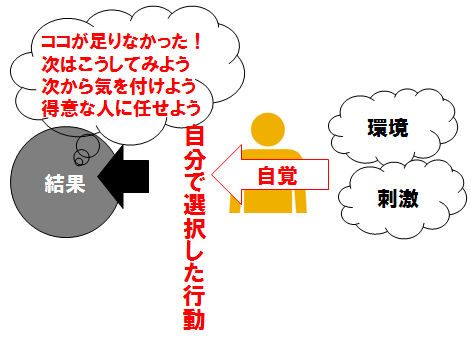 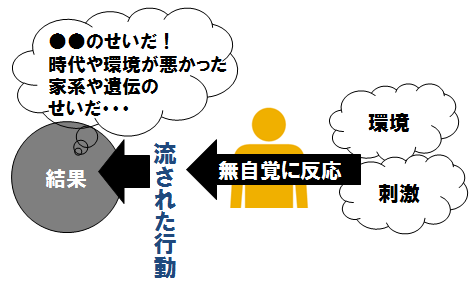 考えてみよう③～夢を叶える（？）○○化思考
夢・目標
問題
愚痴
化
化
不満
解決
課題
不平
対策